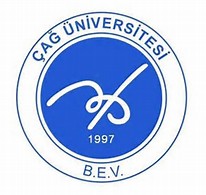 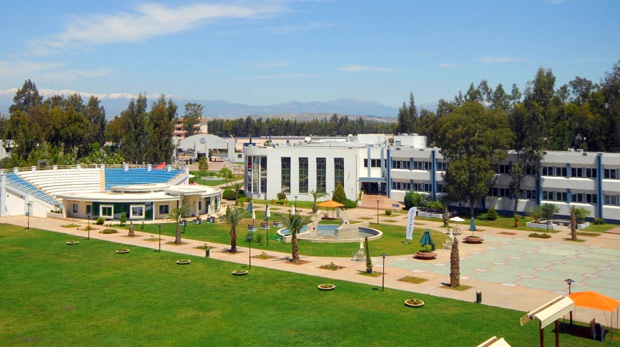 ÇAĞ ÜNİVERSİTESİ TEBLİGAT MEVZUATI
1
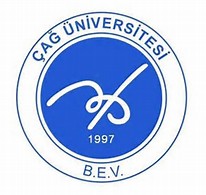 TEBLİGATIN TÜRLERİ
Yapılış Şekline Göre Tebligat
Posta ve Telgraf Teşkilatı Genel Müdürlüğü (PTT) Vasıtasıyla Tebligat 
Memur Vasıtasıyla Tebligat
Doğrudan Tebligat 
İlanen Tebligat
Elektronik Tebligat
II.  Konusuna Göre Tebligat
III.  Tebligatı Çıkaran Kurum veya Kişilerin Niteliğine Göre Tebligat  
IV.  Yapıldığı Yere Göre Tebligat
2
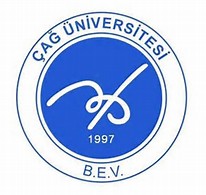 3
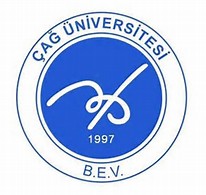 YAPILIŞ ŞEKLİNE GÖRE TEBLİGAT
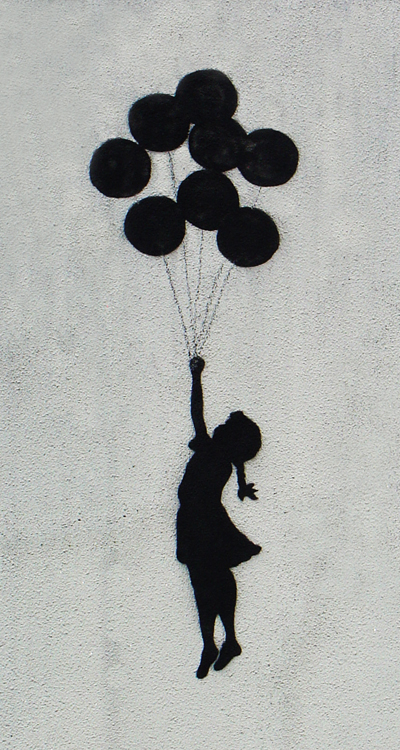 4
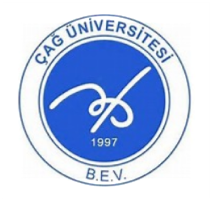 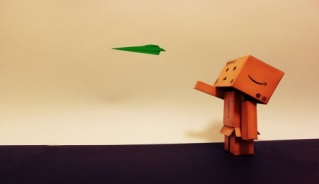 5
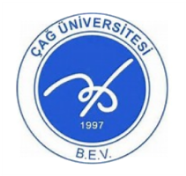 PTT A.Ş. Vasıtası ile Tebligat                                                                                   Teb K. m 1/Yön. m.4
Tebligat Kanunu  ve Tebligat Kanununun Uygulanmasına Dair Yönetmelik Hükümleri Çerçevesinde
Kural Olarak PTT, tebligat yapmaya yetkili kurum olarak tekel durumundadır.
PTT vasıtası ile yapılan Tebligatların İADELİ TAAHÜTLÜ mektupla yapılması zorunludur.
PTT vasıtası ile yapılan Tebligatların HIZLI TEBLİGAT şeklinde yapılması da mümkündür. 
[Tebligat İşletme Usul ve Esaslarının m.28-32]
6
[Speaker Notes: kararı verilmesini usule aykırı bulmuştur.]
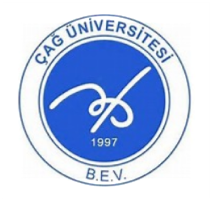 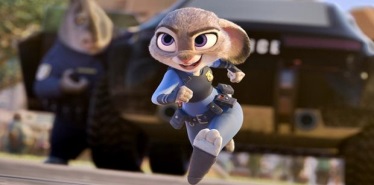 Memur Vasıtasıyla Tebligat
Genel  ilke:  Tebligatın PTT A.Ş. Aracılığı ile yapılmasıdır.
Özel hüküm 
Tebligatın gecikmesinde sakınca 
Tebligat aynı yerde faaliyet gösteren tebliğ çıkarabilecek daire ve kurumlar arasında yapılacak ise,
Tebligat çıkarmaya yetkili mercilerde çalışan kişiler var ise
MEMUR ARACILIĞIYLA da tebligat yapılması mümkündür. 
					  [Teb. K. m.2  ve 41, Yön m. 5 m. 64]
7
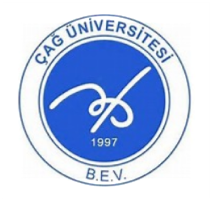 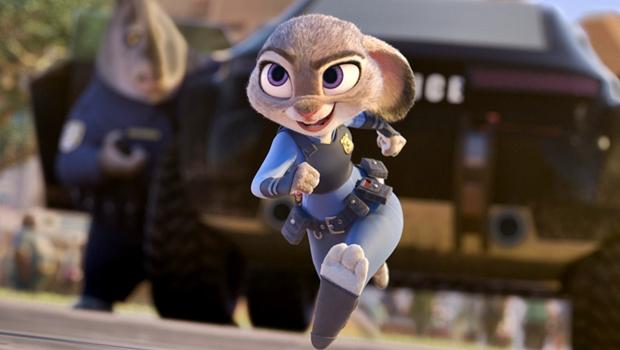 Memur vasıtası ile tebligat yolu İSTİSNAİDİR.
Merciin tebliğp evrakında memur vasıtasıyla tebligat sebebini de açıkça belirtmesi gerekir. 

Memur Vasıtası ile tebligata ilişkin özel hükümler
İcra müdürlükleri 
   Teb K. m. 64 «Yargı yerlerinde memur vasıtası ile tebligat» 
     12.HD 12.12.1989 T.,1989/11025 E.,1989/15376 K. 
  Noterler  
   Noterlik Kanunu m.70 «Tebligat işleri» 
      6. HD 27.09.1978 T., 1978/6057 E. 1978/6362 K.
8
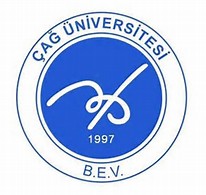 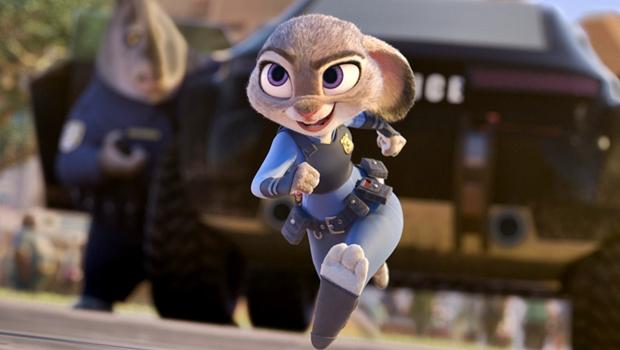 Kolluk (zabıta) Vasıtası ile Tebligat
«[…..] tebliği çıkaran merciin, sebebini de belirtmek suretiyle mahalli mülki idare amirine müracaat etmesi gerekir. [Yön m.5 (3)]
Bu kapsamda Kolluk kuvvetleri (zabıta) tarafından yapılan tebliğ işlemlerinde;
Tebligat mevzuatına vakıf olamama,
Hizmet içi eğitim almış olmama
USULSÜZ 
TEBLİGAT
9
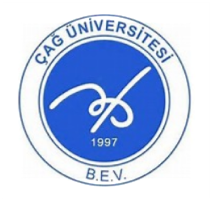 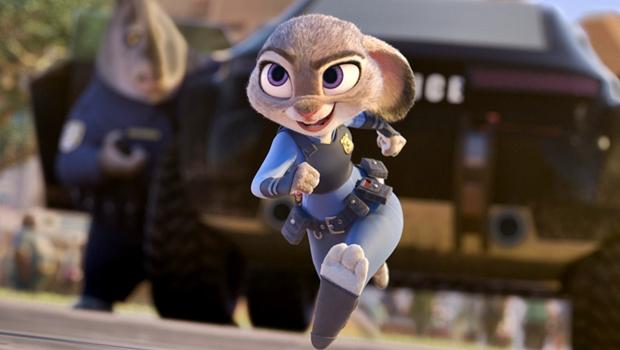 Kolluk (zabıta) Vasıtası ile Tebligat
[…] (4) Zor kullanılmasını gerektiren veya soruşturma evresine ilişkin görevlerin kolluk tarafından yapılacağına dair olan hükümlerle bu Yönetmeliğin Yedinci Bölümünde yer alan özel hükümler saklıdır.»
Teb K. m.41/Yön m.64
Kırsalda Jandarma
Yerleşim Bölgelerinde Emniyet
10
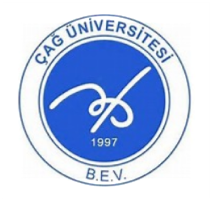 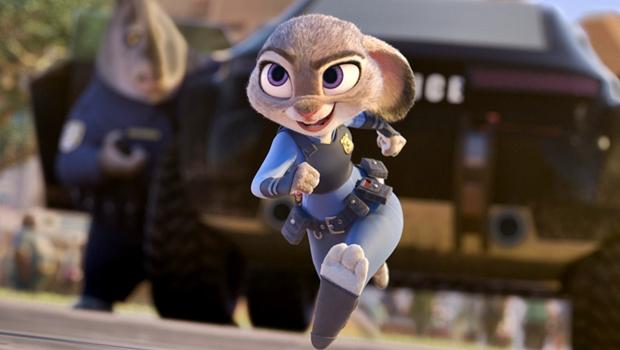 MEMUR VASITASI İLE TEBLİGAT
Tebligat Kanunu m.2 «Tebligatın memur vasıtasıyla yapılması»
   Tebligat Yön. m.5 ««Tebligatın memur vasıtasıyla yapılması»
 Tebligat Kanunu m. 41 «Memur vasıtasıyla tebligat»
    Tebligat Yön. m.64 «Yargı yerlerinde memur vasıtasıyla tebliğ»
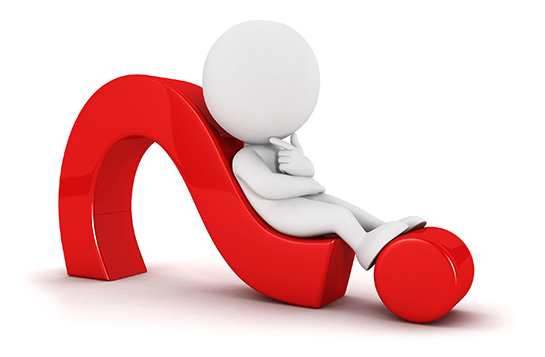 11
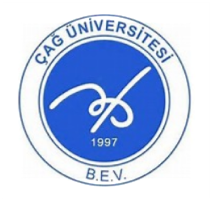 Teb. K. m.2/Yön. m. 5  Tebligatın memur vasıtasıyla yapılması
Teb. K. m. 41/Yön. m.64 
(Yargı Yerlerinde) Memur vasıtasıyla tebligat
Farklılığın temeli: maddelerin düzenleniş yeri gelmektedir.
I. BAP - tüm tebligat türlerine ilişkin GENEL HÜKÜMLER
m.2 şartlar 
Tebliğ Evrakında sebep
mahalli mülki idare amirine müracaat [Yön m.5]
II. BAP/ I. FASIL  «KAZAİ (adlî) tebligata ilişkin ÖZEL HÜKÜMLER
herhangi bir gerekçe göstermesine gerek YOK
adlî makamın kararıyla memur vasıtasıyla tebligat mümkün
12
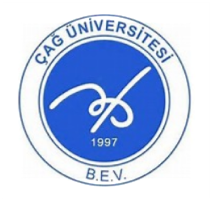 DOĞRUDAN TEBLİGAT
CELSE ARASINDA VEYA KALEMDE TEBLİGAT      [Teb. K. m.36/Yön m.58]
mahkemece sıfatları tespit edilmiş avukat katiplerine/stajyerlerine celse esnasında ve SADECE MÜTEAKİP CELSE tarihinin bildirilmesi                  											     [Teb.K. M.37/Yön. M.59]
vekillerin yekdiğerine tebligat yapması              [Teb. K. m.38/Yön m.60]
mahkeme kararı olmaksızın avukatların bir diğerine adli kağıt ve belge tebliği 										    [Av. K. m. 56/4]
Yazı işleri müdürleri tarafından makbuz karşılığı taraflara mahkeme kararlarını vermesi	     							    [HMK m.301/1]
13
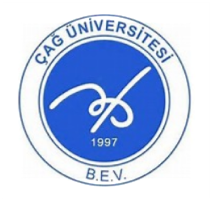 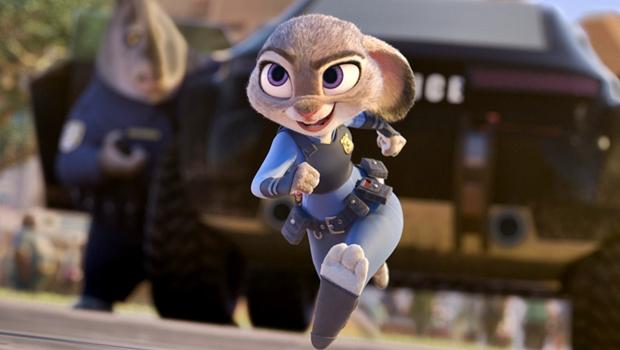 Tebligatın aynı yerde faaliyet gösteren ve tebliğ çıkarabilecek daire ve kurumlar arasında yapılması
Şişli İlçesi
14
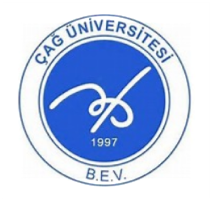 İLANEN TEBLİGAT
İLANEN TEBLİGAT nedir?
[ Teb. K. m.28 / Yön. m.48 ]
Hangi Kurumlar İlanen Tebligat Yapabilirler?
Hangi dava ve işlerde ilanen tebligat yoluna gidilebilir?
15
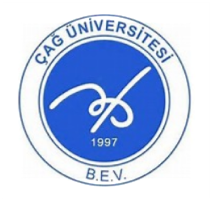 İlanen Tebligat Yapılabilmesinin Şartları:
Muhatabın kimliğinin bilinmesi
Muhatabın adresinin meçhul olması 
Muhatabın adres araştırmasının yapılmış olması 
Gerekli masrafların yatırılmış olması
16
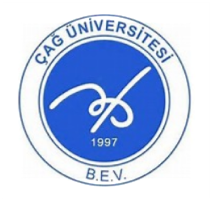 MUHATABIN ADRESİNİN MEÇHUL OLMASI
Hangi durumlarda ADRES MEÇHUL sayılır?
Muhatabın adresi önceden belli ise bu adrese önceden tebligat yapılmış ise, 
Daha sonra adresin değiştirilmesi durumunda yeni adres bildirilmez ve tespit de edilmez ise
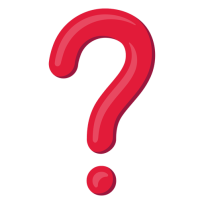 17
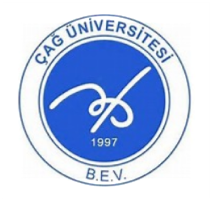 İLANEN TEBLİGAT
ADRES ARAŞTIRMASININ YAPILMIŞ OLMASI
Tebligat Kanunu m.48(2)(3)
Yapılan araştırmalar sonunda eğer adres tespit edilebilmiş ise
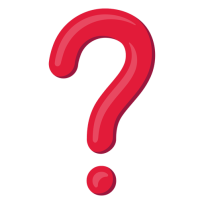 18
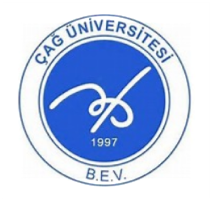 İLANEN TEBLİGAT
GEREKLİ MASRAFLARIN YATIRILMIŞ OLMASI
Tebligat Kanunu m5(1)(2)
19
[Speaker Notes: .]
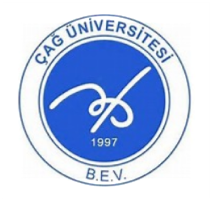 İLANEN TEBLİGATIN AMACINA ULAŞMASI İÇİN
1. AŞAMA – GAZETE İLE İLANIN YAPILMASI
2. AŞAMA – Tebliğ Olunacak Evrak ve İlan Suretinin Asılması – 1 AY süre ile
Her 2 .aşamadan herhangi birinin yerine getirilmemesi halinde Tebligat USULSÜZDÜR !!!!
20
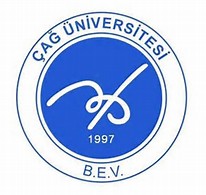 ELEKTRONİK TEBLİGAT
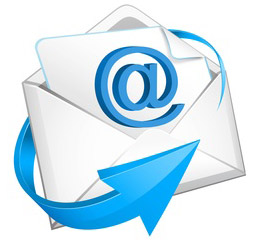 21
E- TEBLİGAT
Tanımı  
Amacı 
İlgili Mevzuat
Uygulama Alanı 
Konusu 
Unsurları
Elektronik Tebligatın Türleri
	İhtiyarî E-Tebligat
	Zorunlu E- Tebligat
Yapılabilecek Kişiler
Yapılacağı Zaman
Yapılacağı Adres  
KEP Adresi  ve Hizmet Sağlayıcısı
KEP Edinme
E-TebligatınYapılması
E-Tebligat Mesajının Düzenlenmesi ve İdareye Gönderilmesi  
Mesajın Muhataba Gönderilmesi
E- Tebligatın Muhataba Tebliği
E-Tebligatın Yapılmış Sayıldığı Tarih
E- Tebligatın Usulsüz Tebliği 
E-Tebligatın Hukukî Sonuçları
22
E-TEBLİGAT TANIMI
Tebliğ işleminin, elektronik vasıtalarla ve elektronik ortamda yapılmasını ifade etmektedir. 



E-TEBLİGAT:  Tebligat Kanunu hükümleri gereğince, tebligatı çıkaran merci tarafından tebligatın PTT vasıtası ile  muhatabın tebligata elverişli e-posta adresine elektronik ortamda bildirilmesi ve bu bildirimin belgelendirilmesi işlemidir.
Elektronik vasıtalarla yapılan her tebliğ işlemi hukuki sonuç doğurur mu? NEDEN?
23
E-Tebligatın Amacı & İlgili Mevzuat
AMACI : Tebliğ işlemlerinin mümkün olan en kısa sürede gerçekleştirilmesi
İlgili Mevzuat
7201 sayılı Tebligat Kanunu değiştirilen 7/a maddesi 
Tebligat Kanununun Uygulanmasına Dair Yön.
KEP Sistemine İlişkin Usul ve Esaslar Hakkında Yön.
30617 sayılı Elektronik Tebligat Yön.
24
E-Tebligatın Uygulama Alanı
Tebliğ işleminin tebligat kanununa göre yapılabilmesi için:
İşlemi yapan merci Teb. K. m.1’de sayılan merciiler arasında yer almalı  ya da
Merciin özel kanunlarında (İİK m.21) Teb.K.’nun  uygulanacağına ilişkin bir düzenleme bulunmalıdır.
25
E-Tebligatın Konusu & Unsurları
Konusu: 
Tebliği çıkaran merciin muhatabına bildirilmesini istediği evrak [Teb. K. m.8]
Davetiyeler 
Unsurları:
BİLGİLENDİRME
BELGELENDİRME
Elektronik tebligat mesajı [El.Teb.Yön. m.3/d]
Olay Kayıtları vasıtası ile
26
E-Tebligatın Türleri
Tebligat Kanunu 7/a maddesi uyarınca, anonim, limited ve sermayesi paylara bölünmüş komandit şirketlere elektronik yolla tebligat yapılması zorunludur;
Zorunlu tebligatın kapsamı dışında kalan gerçek ve tüzel kişiler bakımından ise elektronik tebligat zorunlu değil, ihtiyaridir.
27
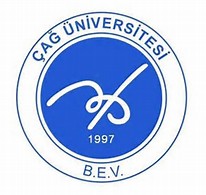 ELEKTRONİK TEBLİGAT YAPILABİLECEK KİŞİLER
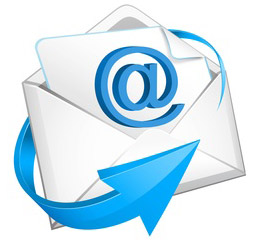 28
MUHATAP [El. Teb. Yön. m.3/1(j)]
E-Tebligat:
1. Asıl  veya  
2.Kanuni temsilci/ iradi temsilci
 
E-tebligatın muhataptan başka birisine yapılma imkanı yoktur:
1. Muhataba ait KEP, 
2. E-İmza temelli adres
3. Kimlik Doğrulaması 

            ÖNEMİ NEDİR ?
Tebligat yapılacak Tüzel Kişiler : Dernekler, Ticaret Şirketleri, kamu idareleri ve kamu kuruluşlarıdır. [Teb. K m.12 ve 13] 
Tüzel kişi hesabına E-tebligatı almaya yetkili kişi: yetkili temsilcidir.
İşlem Yetkilisi ve Alt İşlem Yetkilisi
İŞLEM YETKİLİSİ
«Hesap Sahibinin tüzel kişi olduğu durumlarda ilgili KEP hesabına ilişkin işlemleri tüzel kişi nam ve hesabına yapan gerçek kişi veya kişiler»    [KEP Yön m.4/1(ı)  & m.11/2]

ALT İŞLEM YETKİLİSİ 
«...KEP hesabına ilişkin BAZI işlemleri tüzel kişi nam ve hesabına gerçekleştirmek üzere İŞLEM YETKİLİSİ tarafından yetkilendirilmiş kişi veya kişiler»
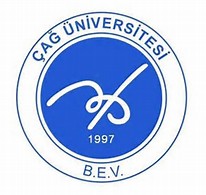 ELEKTRONİK TEBLİGATIN YAPILACAĞI ZAMAN ve ADRES [KEP]
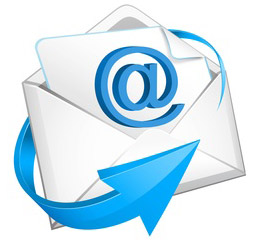 31
E- TEBLİGATIN YAPILACAĞI ZAMAN
Resmi Tatil Günleri 
«Resmi ve adli tatil günlerinde de  tebligat caizdir.» 
                                                                 [Teb. K. M 33 &Yön m. 55]

Mesai Saati İçinde ve Dışında 
            « Gece vakti tebligat Yapılabilir»    
                                     [Yön m.54]
E- TEBLİGATIN YAPILACAĞI ADRES
«PTT tarafından, gerçek kişiler için kimlik bilgileri, tüzel kişiler için ise tabi oldukları sistem bilgileri esas alınmak suretiyle oluşturulan ve Ulusal Elektronik Tebligat Sistemine kaydedilen tebligat adresini» [El. T. Yön m.3/d]
32
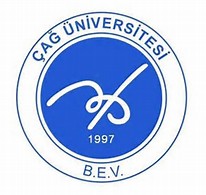 ELEKTRONİK TEBLİGATIN YAPILMASI ve YAPILMIŞ SAYILDIĞI TARİH
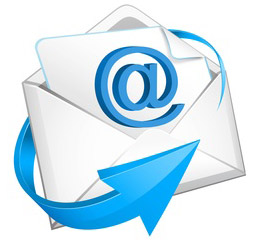 33
E- TEBLİGATIN YAPILMASI
Tebligatı çıkaran merci, Elektronik tebligat mesajını
İdare tarafından verilen e-tebligat adresi aracılığı ile 
İdareye (PTT)’ye iletir.
İdare (PTT) mesajı ZAMAN DAMGASI ile ilişkilendirerek  MUHATTAPIN e-posta adresine ulaştırır.
Muhatap diğer bir hizmet sağlayıcısından e-tebligat adresi almış ise, bu hizmet sağlayıcısının sunucusuna mesaj ulaştırılır
Bu diğer hizmet sağlayıcısı da bu mesajı ZAMAN DAMGASI ile ilişkilendirerek MUHATTAPIN e-posta adresine ulaştırır.
34
E- TEBLİGATIN YAPILMIŞ SAYILDIĞI TARİH
Elektronik tebligat, muhatabın elektronik adresine ulaştığı tarihi izleyen BEŞİNCİ GÜNÜN SONUNDA yapılmış sayılır. [Teb. K. m.7/a(5)]
BEŞ GÜNLÜK SÜRE NE ZAMAN İŞLEMEYE BAŞLAYACAK
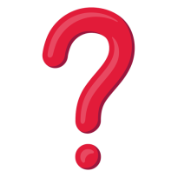 35
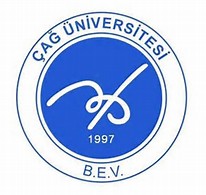 E-TEBLİGATIN USULSÜZ TEBLİĞİ ve E-TEBLİGATIN HUKUKİ SONUÇLARI
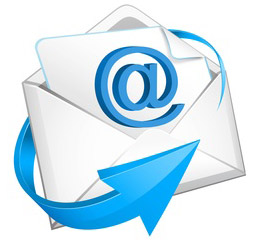 36
E-TEBLİGATIN USULSÜZ TEBLİĞİ
KURAL OLARAK: Usulsüz olarak yapılan E-tebligat da, tıpkı fiziki tebligatta olduğu gibi yapılmamış sayılır.
İSTİSNA: Usulüne aykırı tebliğin hükmü
«Tebliğ usulüne aykırı yapılmış olsa bile, muhatabı tebliğe muttali olmuş ise muteber sayılır.» [Teb. K. m.32/1]
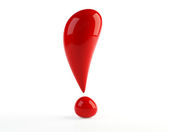 37